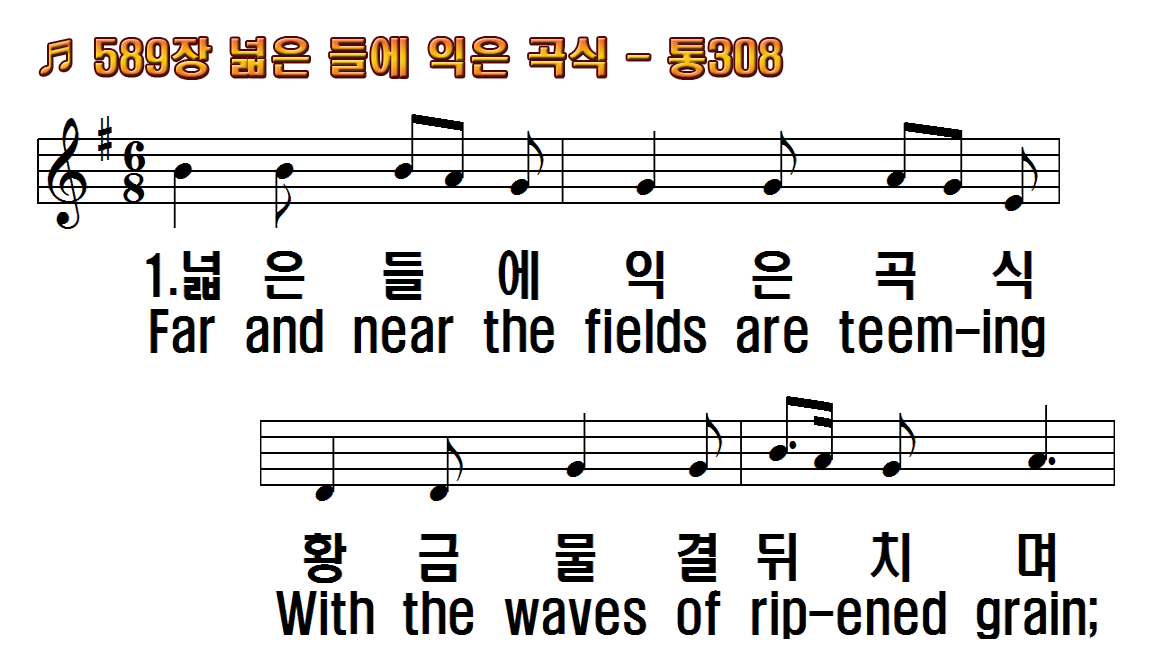 1.넓은 들에 익은 곡식
2.추수할 것 많은 때에
3.먼동 틀 때 일어나서
4.거둬 들인 모든 알곡
후.무르익은 저 곡식은
1.Far and near the fields
2.Send them forth with
3.O thou, whom thy Lord
4.When the harvest is
R.Lord of harvest, send
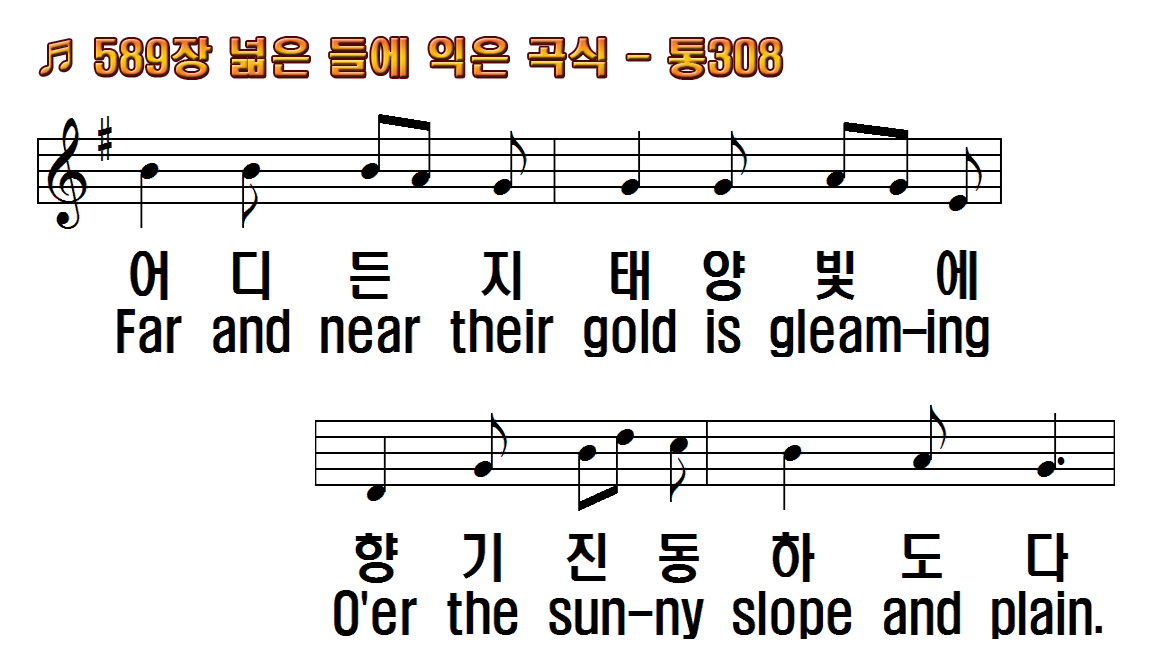 1.넓은 들에 익은 곡식
2.추수할 것 많은 때에
3.먼동 틀 때 일어나서
4.거둬 들인 모든 알곡
후.무르익은 저 곡식은
1.Far and near the fields
2.Send them forth with
3.O thou, whom thy Lord
4.When the harvest is
R.Lord of harvest, send
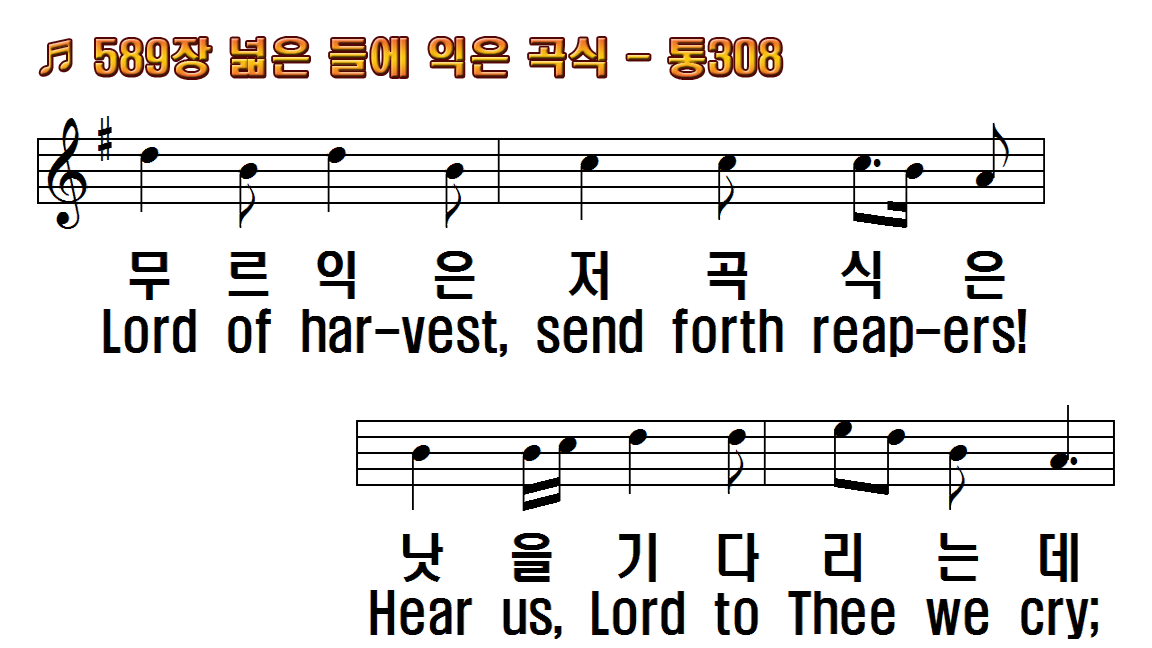 1.넓은 들에 익은 곡식
2.추수할 것 많은 때에
3.먼동 틀 때 일어나서
4.거둬 들인 모든 알곡
후.무르익은 저 곡식은
1.Far and near the fields
2.Send them forth with
3.O thou, whom thy Lord
4.When the harvest is
R.Lord of harvest, send
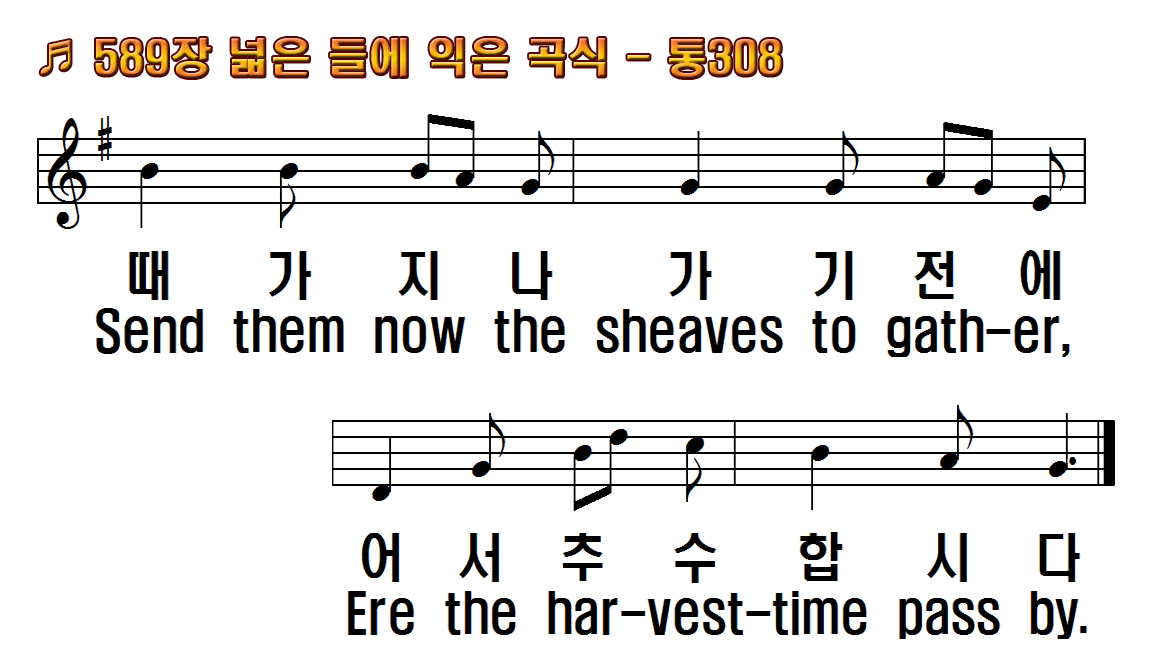 1.넓은 들에 익은 곡식
2.추수할 것 많은 때에
3.먼동 틀 때 일어나서
4.거둬 들인 모든 알곡
후.무르익은 저 곡식은
1.Far and near the fields
2.Send them forth with
3.O thou, whom thy Lord
4.When the harvest is
R.Lord of harvest, send
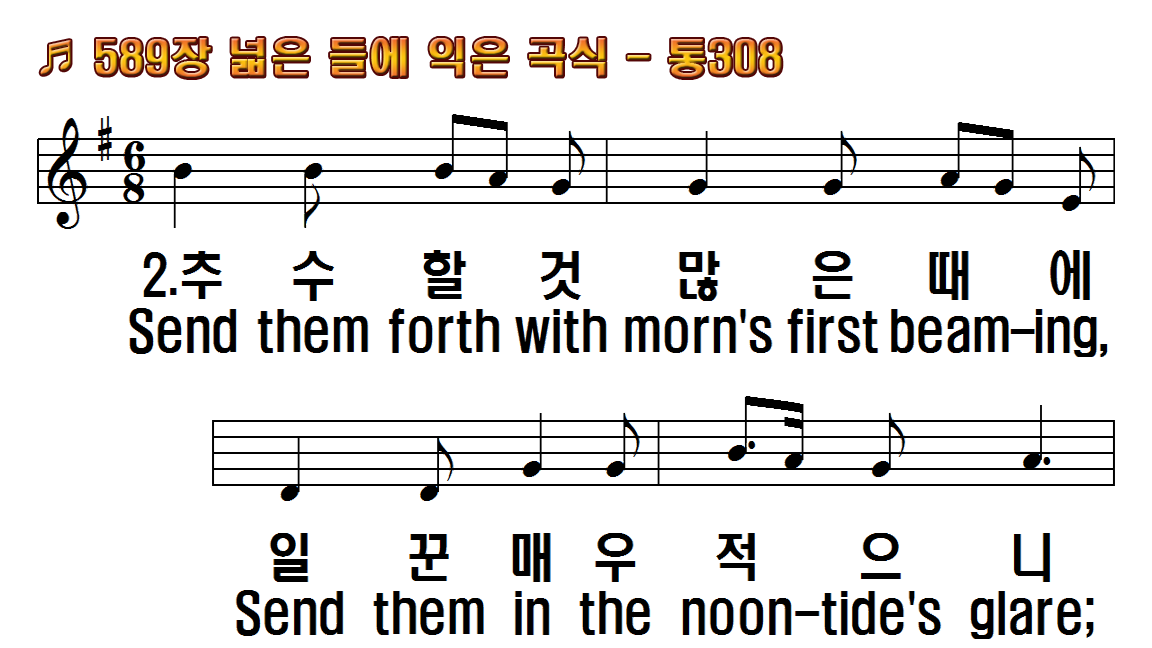 1.넓은 들에 익은 곡식
2.추수할 것 많은 때에
3.먼동 틀 때 일어나서
4.거둬 들인 모든 알곡
후.무르익은 저 곡식은
1.Far and near the fields
2.Send them forth with
3.O thou, whom thy Lord
4.When the harvest is
R.Lord of harvest, send
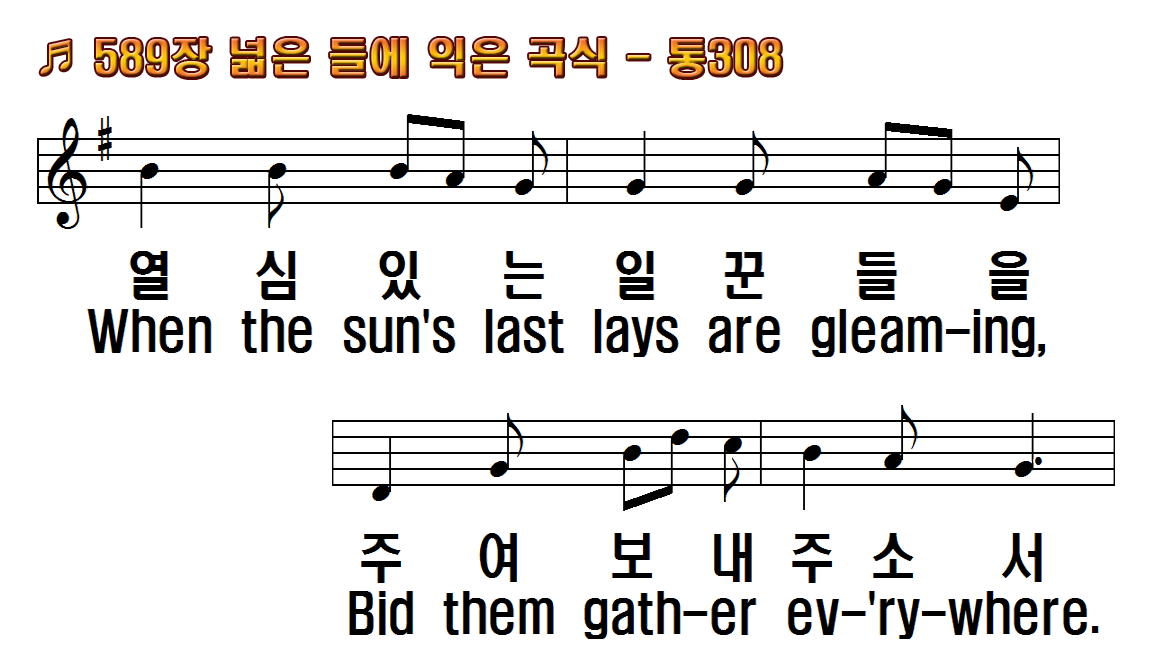 1.넓은 들에 익은 곡식
2.추수할 것 많은 때에
3.먼동 틀 때 일어나서
4.거둬 들인 모든 알곡
후.무르익은 저 곡식은
1.Far and near the fields
2.Send them forth with
3.O thou, whom thy Lord
4.When the harvest is
R.Lord of harvest, send
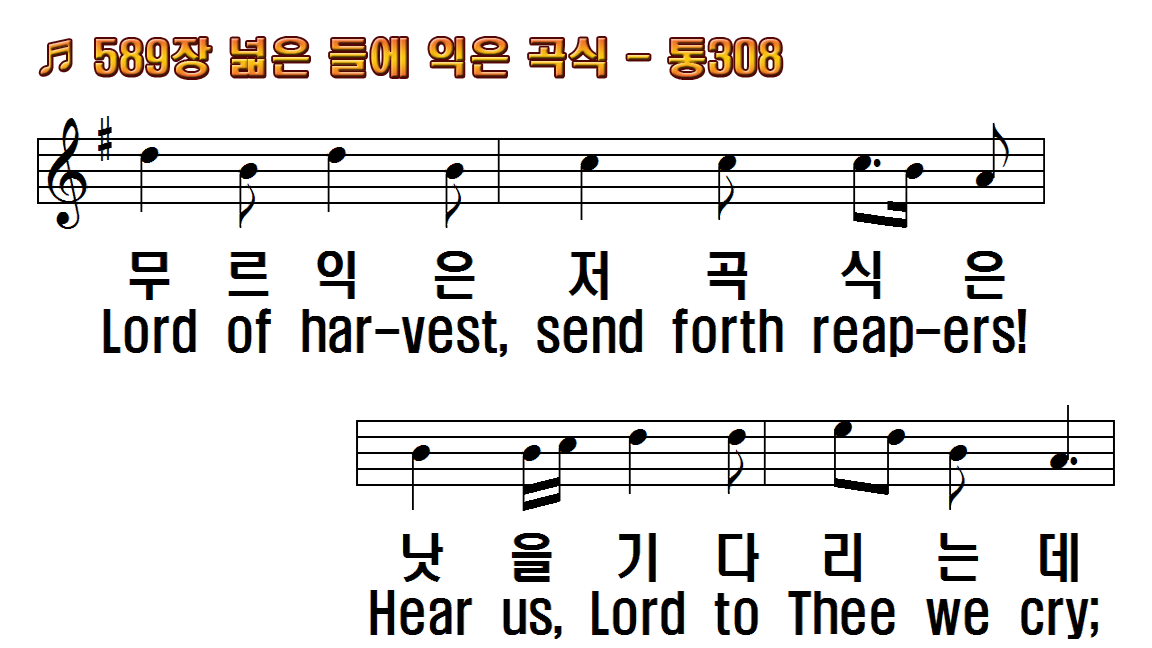 1.넓은 들에 익은 곡식
2.추수할 것 많은 때에
3.먼동 틀 때 일어나서
4.거둬 들인 모든 알곡
후.무르익은 저 곡식은
1.Far and near the fields
2.Send them forth with
3.O thou, whom thy Lord
4.When the harvest is
R.Lord of harvest, send
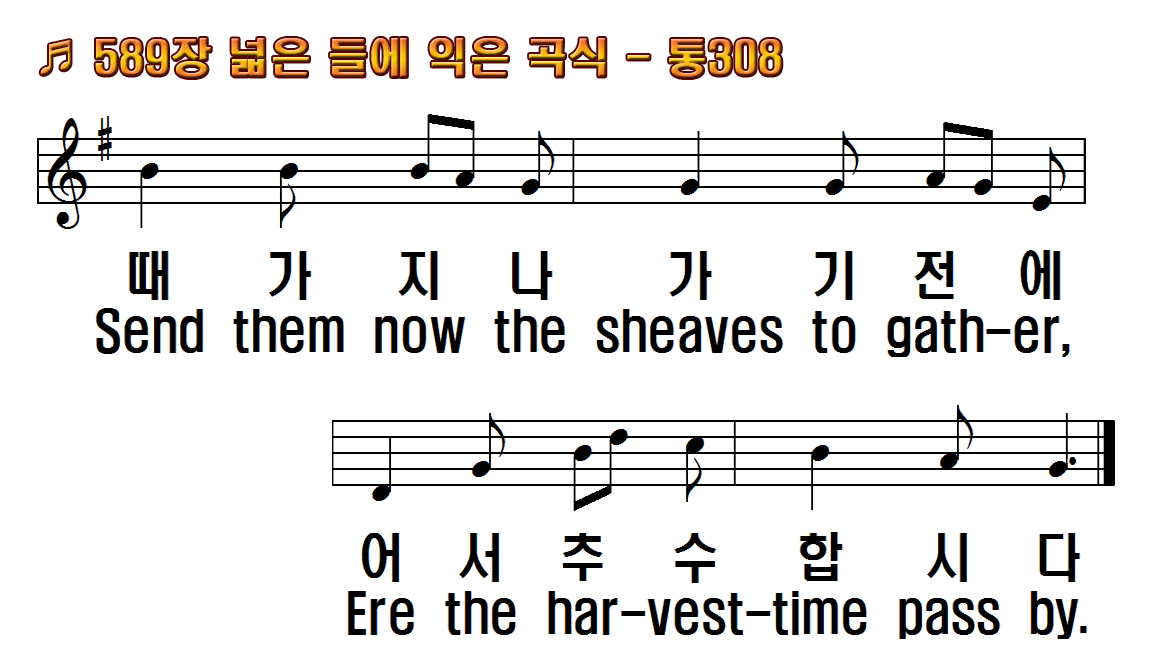 1.넓은 들에 익은 곡식
2.추수할 것 많은 때에
3.먼동 틀 때 일어나서
4.거둬 들인 모든 알곡
후.무르익은 저 곡식은
1.Far and near the fields
2.Send them forth with
3.O thou, whom thy Lord
4.When the harvest is
R.Lord of harvest, send
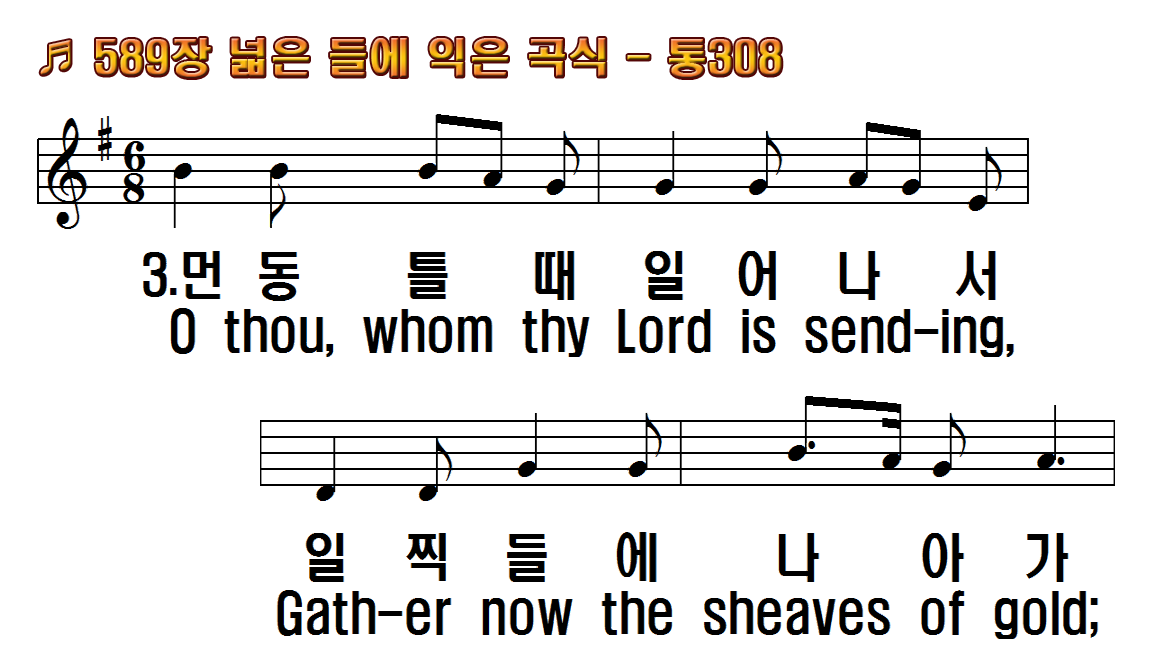 1.넓은 들에 익은 곡식
2.추수할 것 많은 때에
3.먼동 틀 때 일어나서
4.거둬 들인 모든 알곡
후.무르익은 저 곡식은
1.Far and near the fields
2.Send them forth with
3.O thou, whom thy Lord
4.When the harvest is
R.Lord of harvest, send
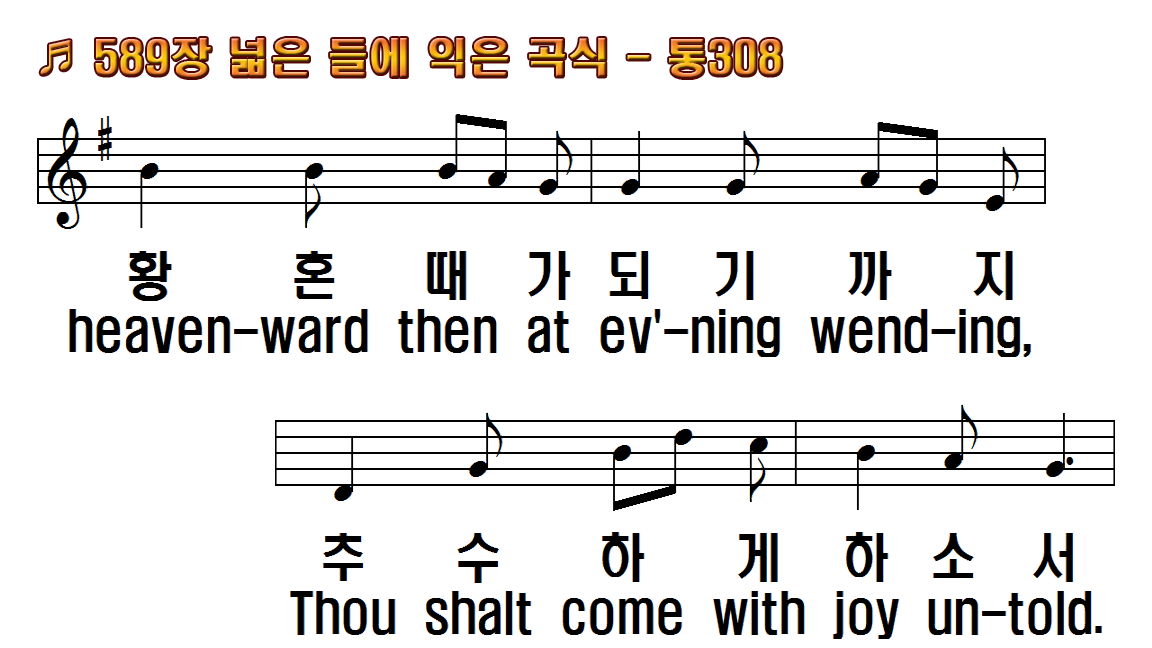 1.넓은 들에 익은 곡식
2.추수할 것 많은 때에
3.먼동 틀 때 일어나서
4.거둬 들인 모든 알곡
후.무르익은 저 곡식은
1.Far and near the fields
2.Send them forth with
3.O thou, whom thy Lord
4.When the harvest is
R.Lord of harvest, send
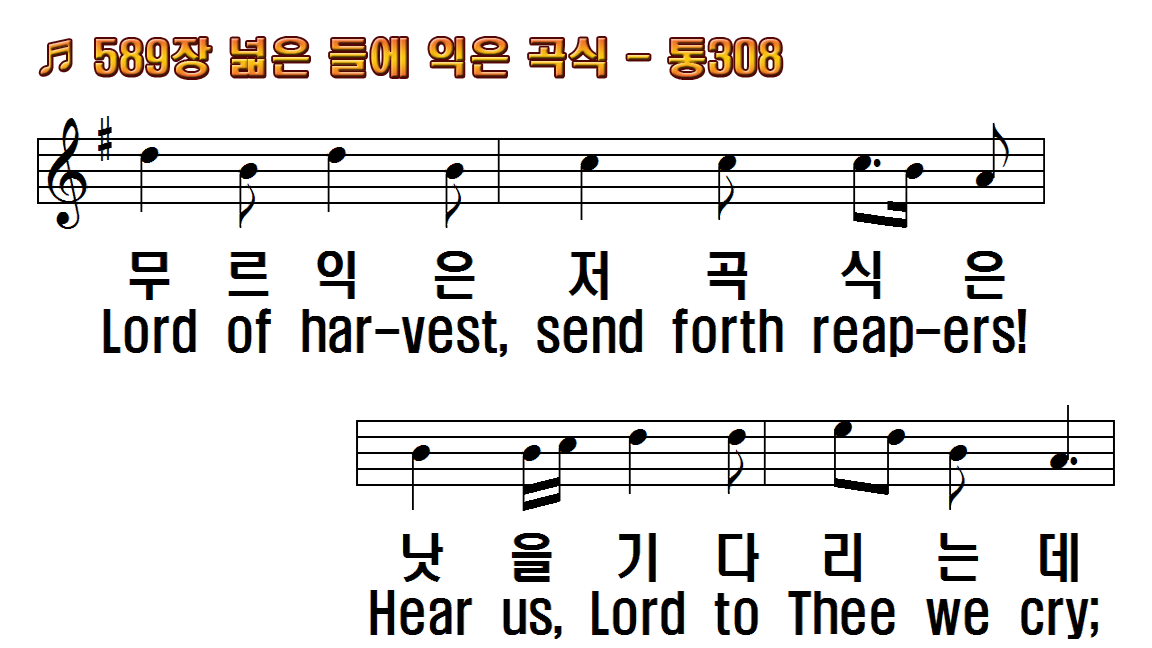 1.넓은 들에 익은 곡식
2.추수할 것 많은 때에
3.먼동 틀 때 일어나서
4.거둬 들인 모든 알곡
후.무르익은 저 곡식은
1.Far and near the fields
2.Send them forth with
3.O thou, whom thy Lord
4.When the harvest is
R.Lord of harvest, send
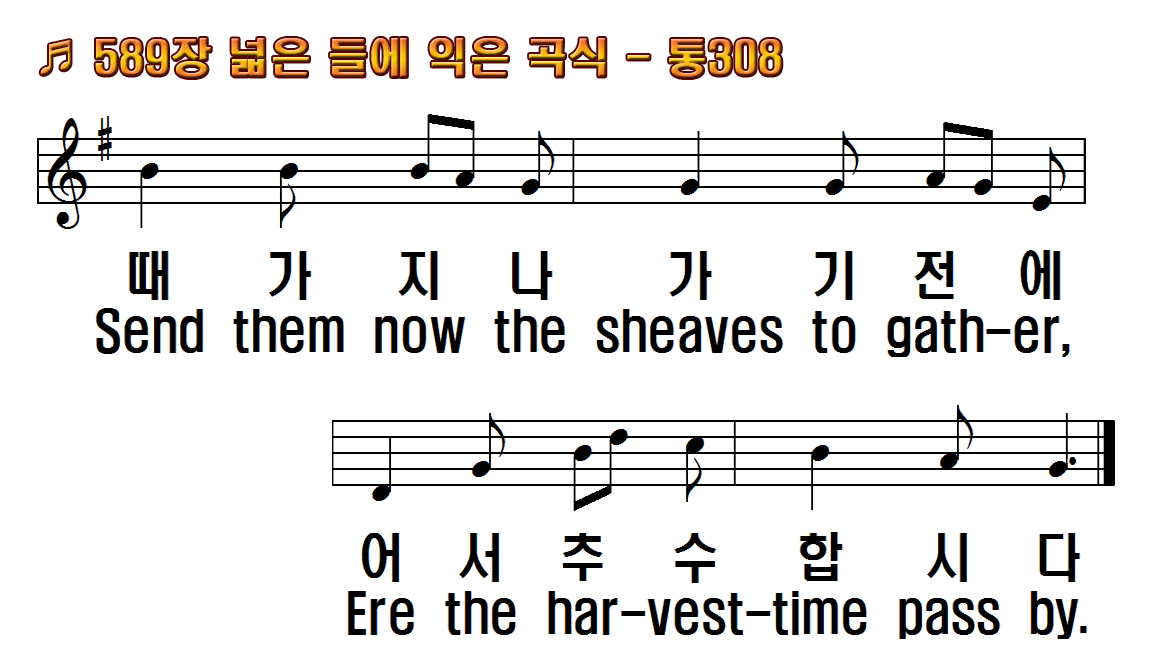 1.넓은 들에 익은 곡식
2.추수할 것 많은 때에
3.먼동 틀 때 일어나서
4.거둬 들인 모든 알곡
후.무르익은 저 곡식은
1.Far and near the fields
2.Send them forth with
3.O thou, whom thy Lord
4.When the harvest is
R.Lord of harvest, send
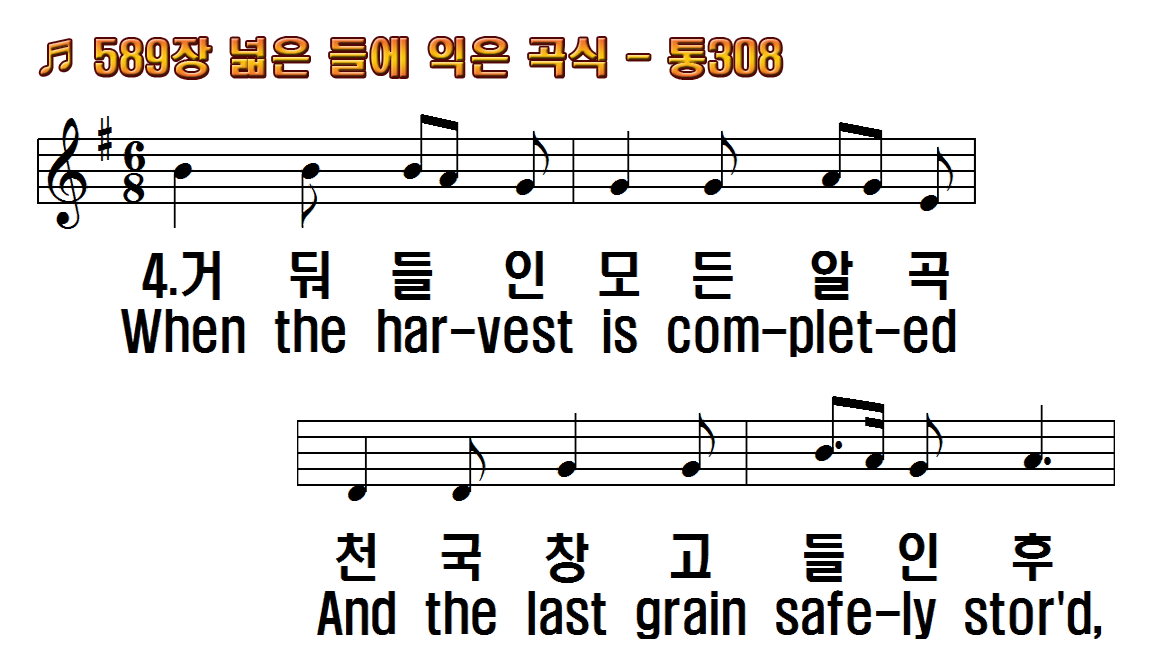 1.넓은 들에 익은 곡식
2.추수할 것 많은 때에
3.먼동 틀 때 일어나서
4.거둬 들인 모든 알곡
후.무르익은 저 곡식은
1.Far and near the fields
2.Send them forth with
3.O thou, whom thy Lord
4.When the harvest is
R.Lord of harvest, send
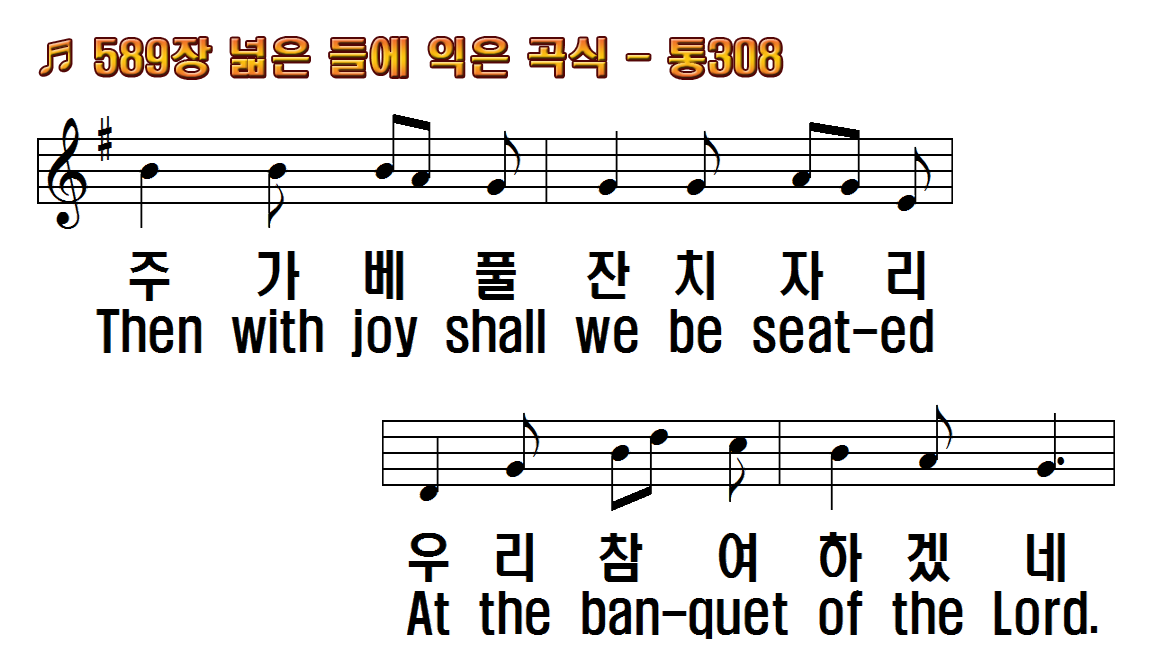 1.넓은 들에 익은 곡식
2.추수할 것 많은 때에
3.먼동 틀 때 일어나서
4.거둬 들인 모든 알곡
후.무르익은 저 곡식은
1.Far and near the fields
2.Send them forth with
3.O thou, whom thy Lord
4.When the harvest is
R.Lord of harvest, send
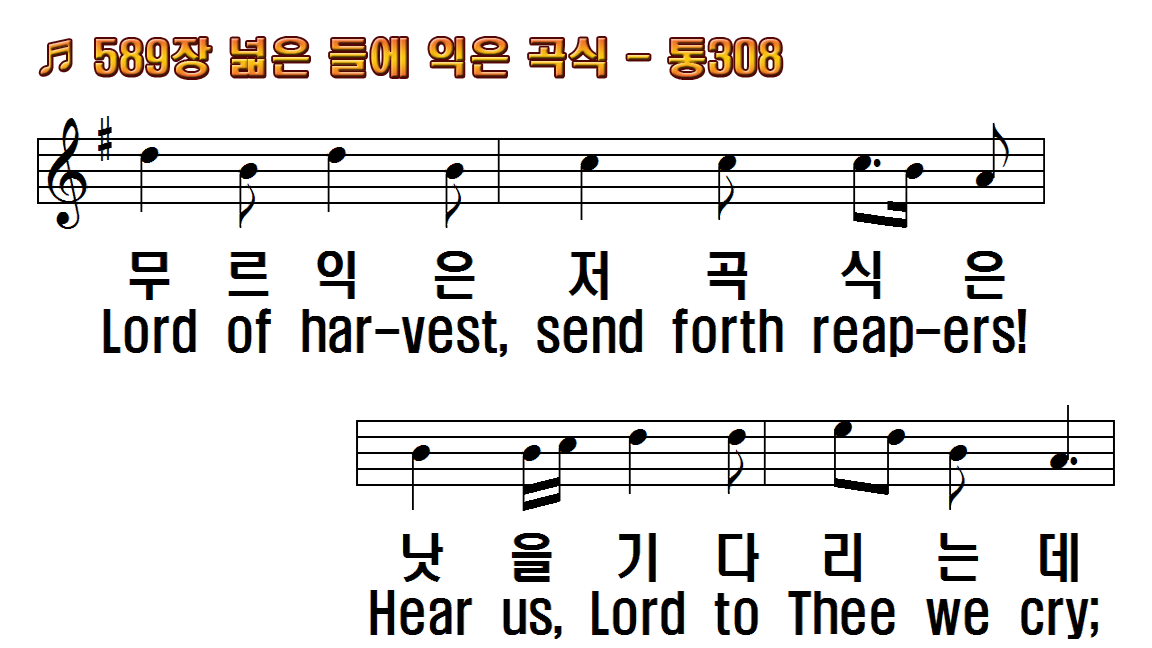 1.넓은 들에 익은 곡식
2.추수할 것 많은 때에
3.먼동 틀 때 일어나서
4.거둬 들인 모든 알곡
후.무르익은 저 곡식은
1.Far and near the fields
2.Send them forth with
3.O thou, whom thy Lord
4.When the harvest is
R.Lord of harvest, send
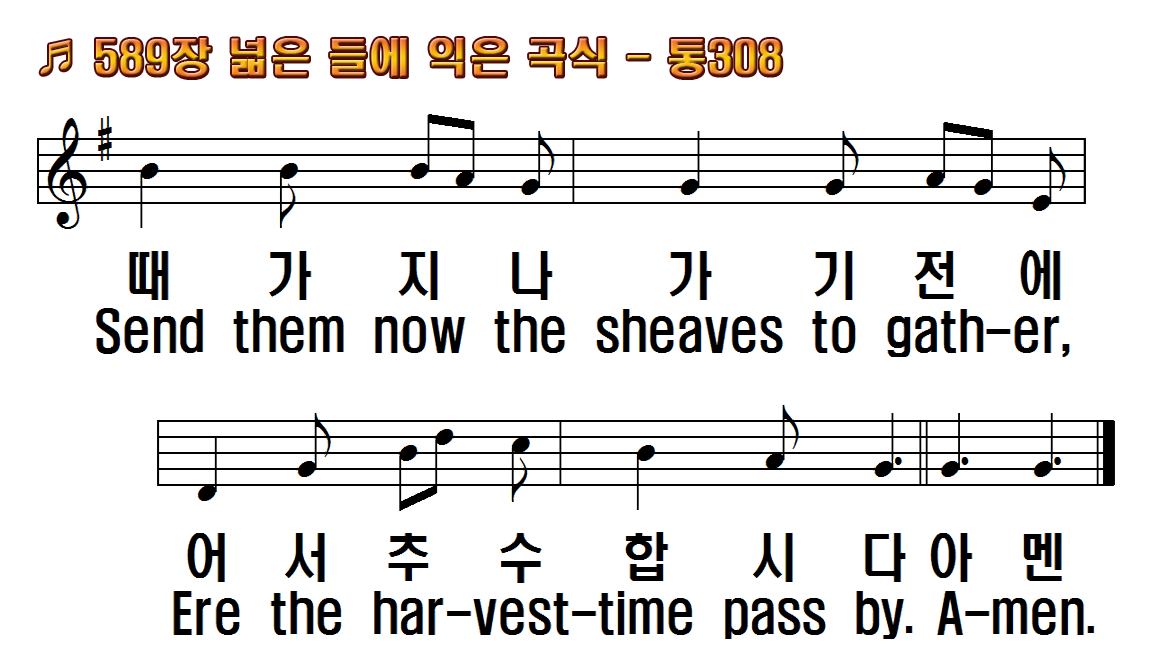 1.넓은 들에 익은 곡식
2.추수할 것 많은 때에
3.먼동 틀 때 일어나서
4.거둬 들인 모든 알곡
후.무르익은 저 곡식은
1.Far and near the fields
2.Send them forth with
3.O thou, whom thy Lord
4.When the harvest is
R.Lord of harvest, send
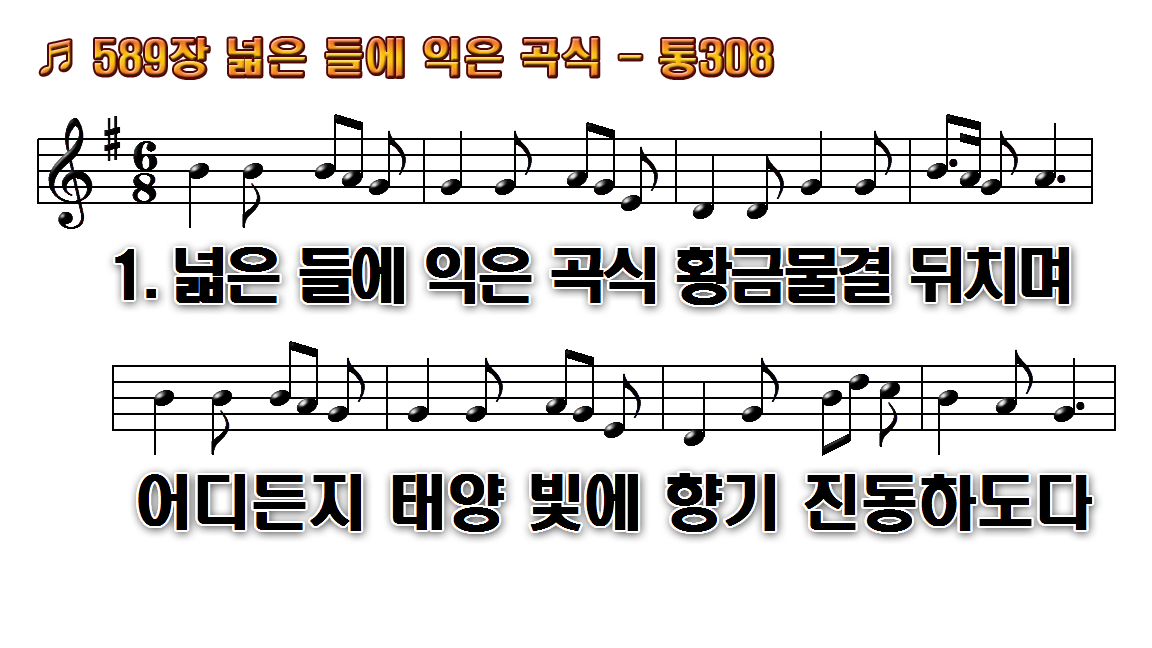 1.넓은 들에 익은 곡식 황금물결
2.추수할 것 많은 때에 일꾼
3.먼동 틀 때 일어나서 일찍
4.거둬들인 모든 알곡 천국 창고
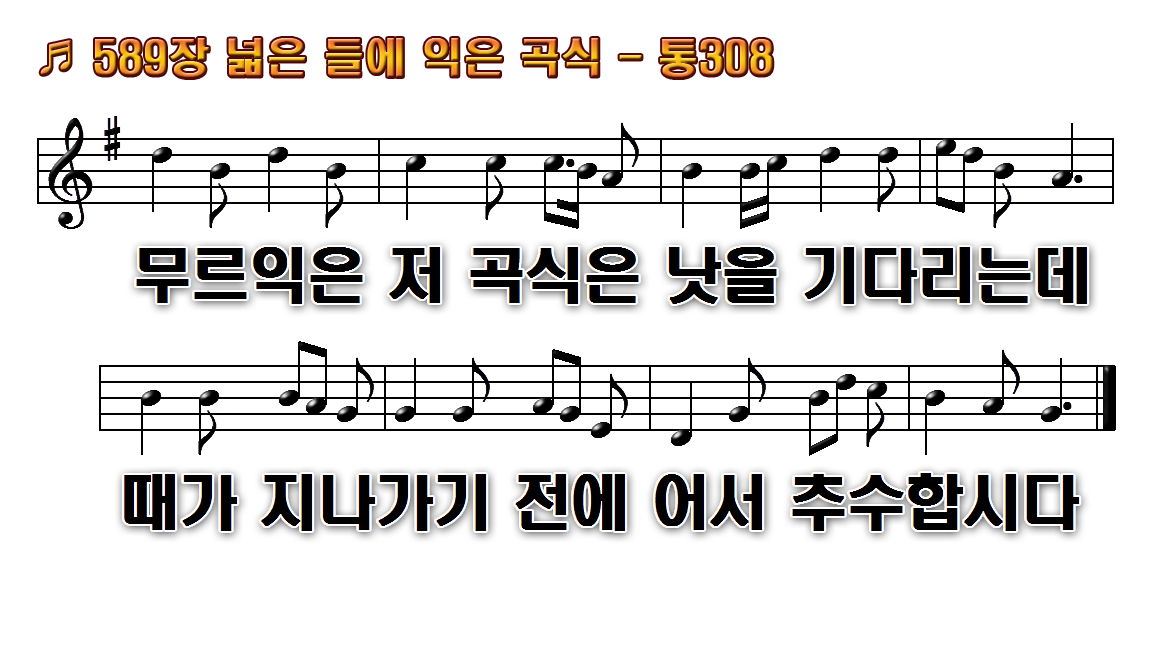 1.넓은 들에 익은 곡식 황금물결
2.추수할 것 많은 때에 일꾼
3.먼동 틀 때 일어나서 일찍
4.거둬들인 모든 알곡 천국 창고
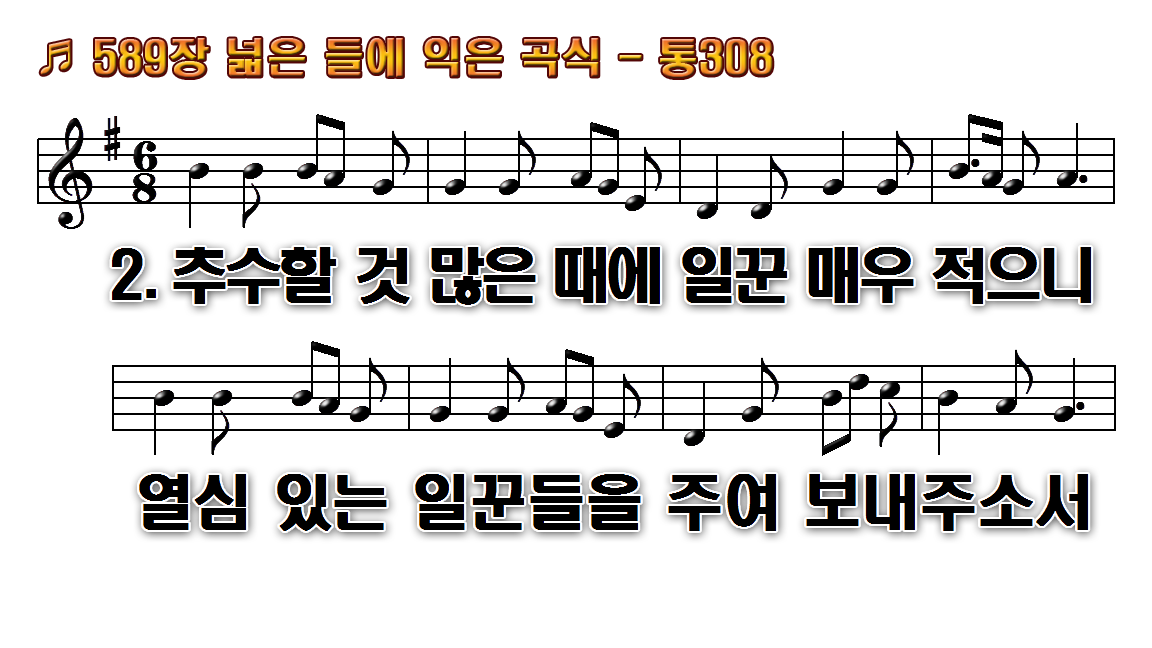 1.넓은 들에 익은 곡식 황금물결
2.추수할 것 많은 때에 일꾼
3.먼동 틀 때 일어나서 일찍
4.거둬들인 모든 알곡 천국 창고
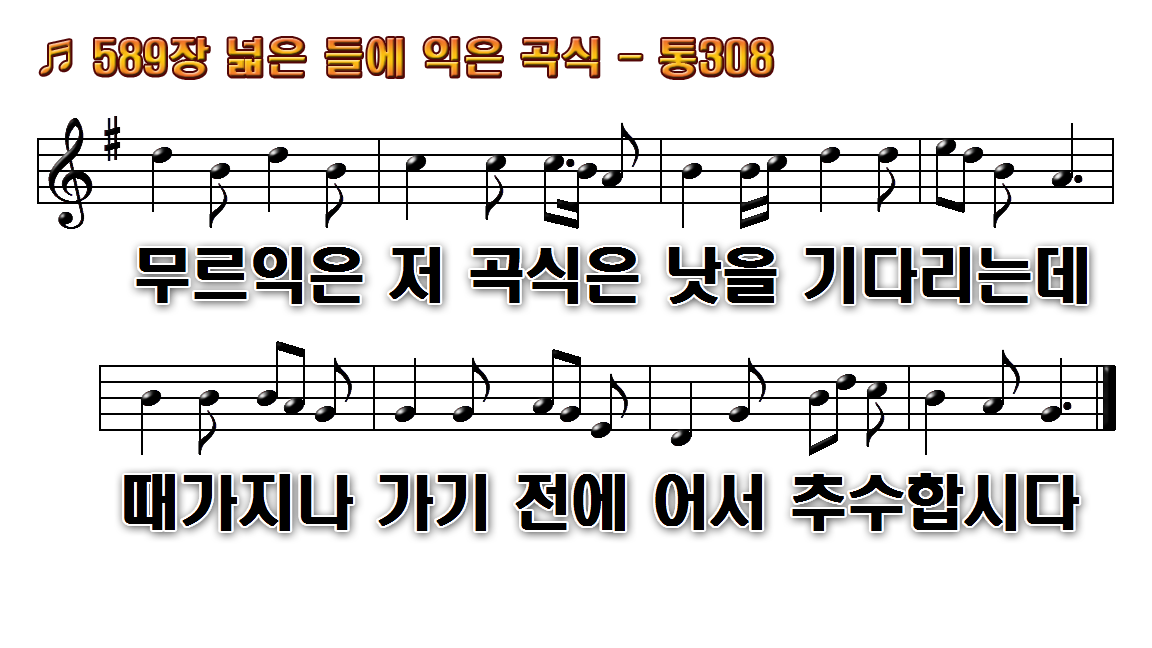 1.넓은 들에 익은 곡식 황금물결
2.추수할 것 많은 때에 일꾼
3.먼동 틀 때 일어나서 일찍
4.거둬들인 모든 알곡 천국 창고
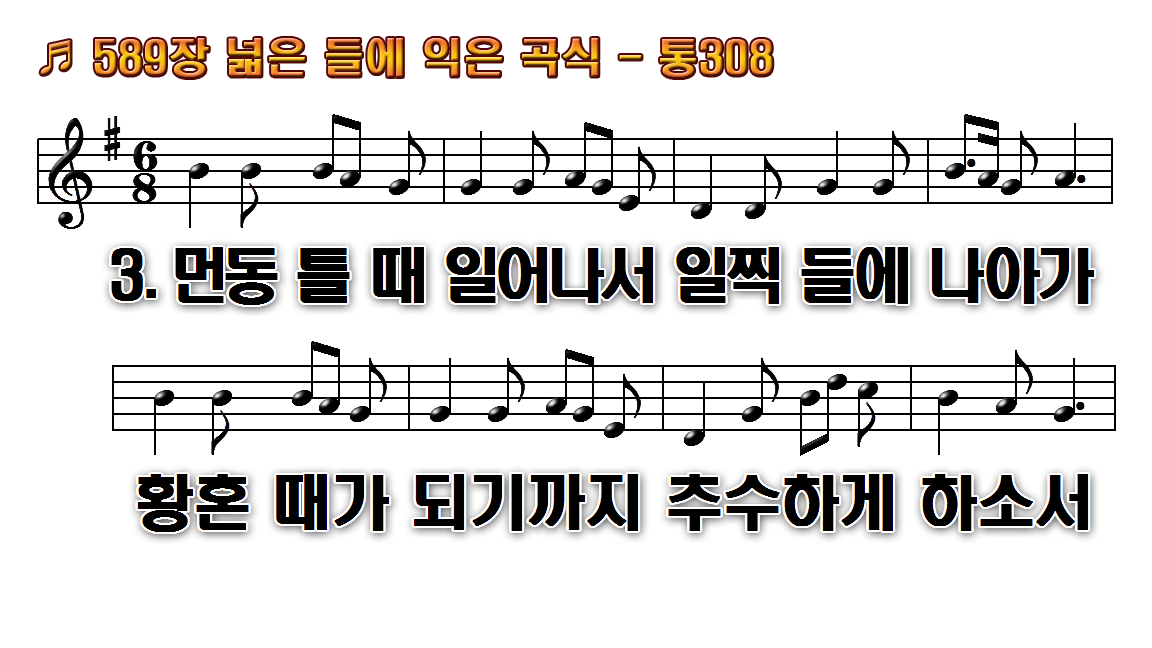 1.넓은 들에 익은 곡식 황금물결
2.추수할 것 많은 때에 일꾼
3.먼동 틀 때 일어나서 일찍
4.거둬들인 모든 알곡 천국 창고
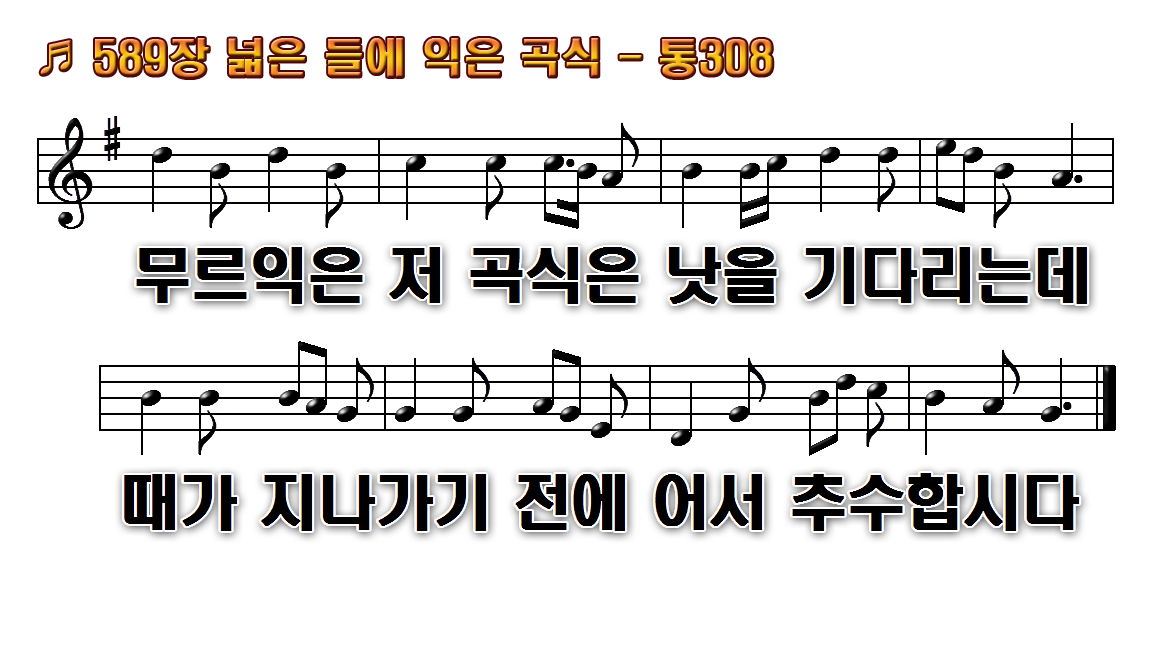 1.넓은 들에 익은 곡식 황금물결
2.추수할 것 많은 때에 일꾼
3.먼동 틀 때 일어나서 일찍
4.거둬들인 모든 알곡 천국 창고
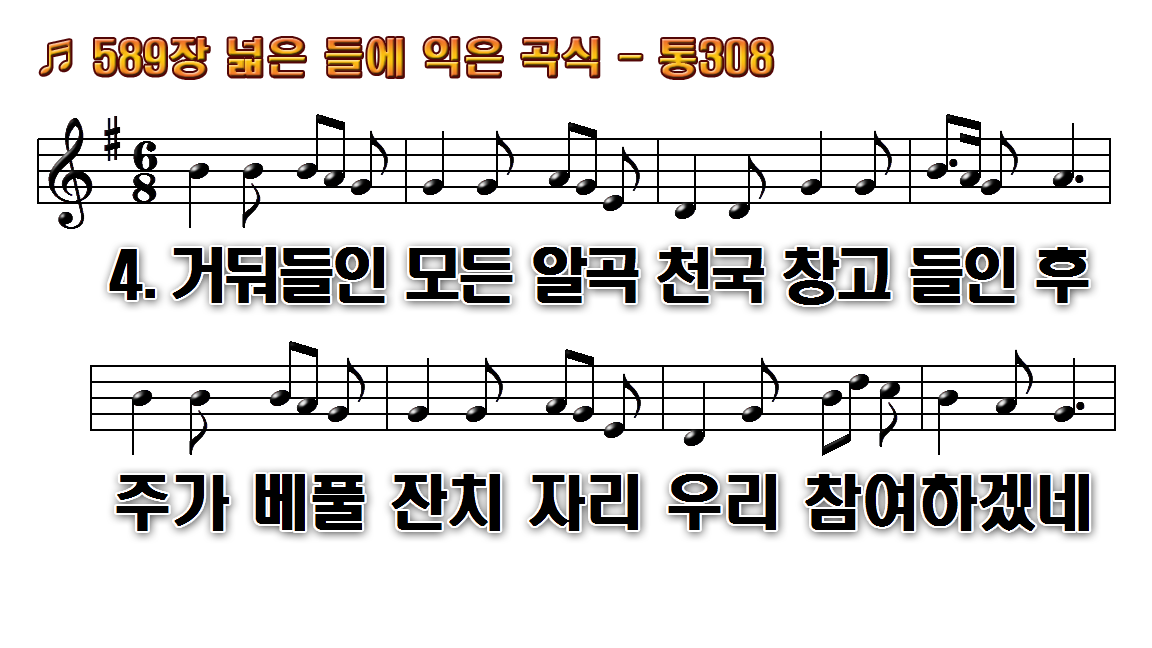 1.넓은 들에 익은 곡식 황금물결
2.추수할 것 많은 때에 일꾼
3.먼동 틀 때 일어나서 일찍
4.거둬들인 모든 알곡 천국 창고
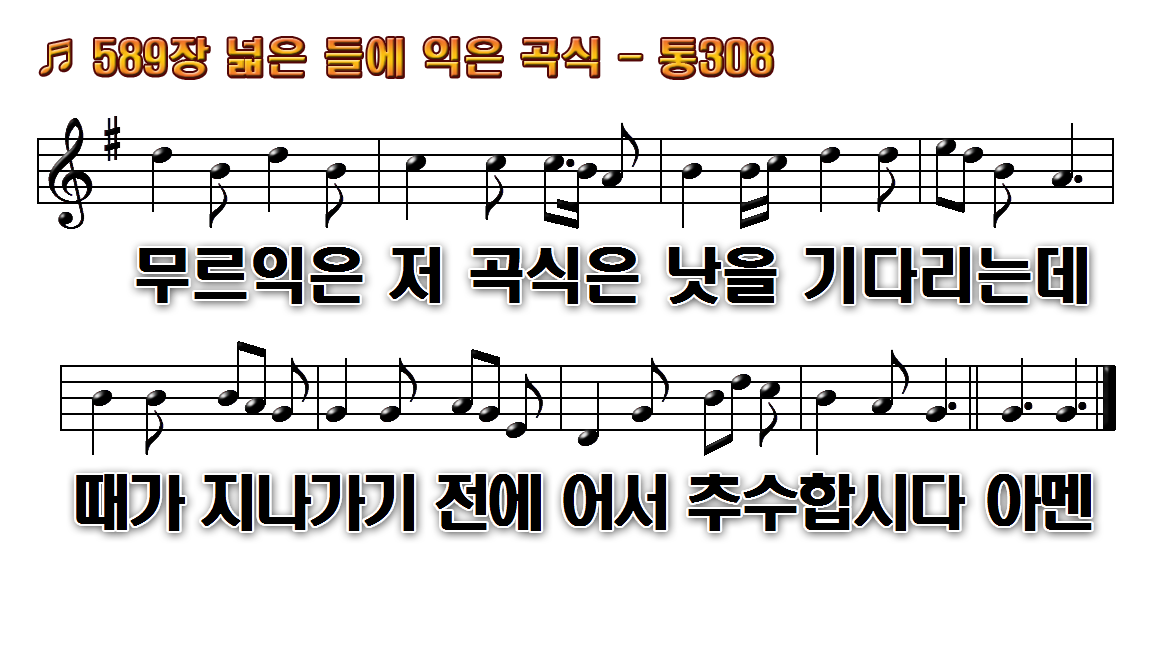 1.넓은 들에 익은 곡식 황금물결
2.추수할 것 많은 때에 일꾼
3.먼동 틀 때 일어나서 일찍
4.거둬들인 모든 알곡 천국 창고